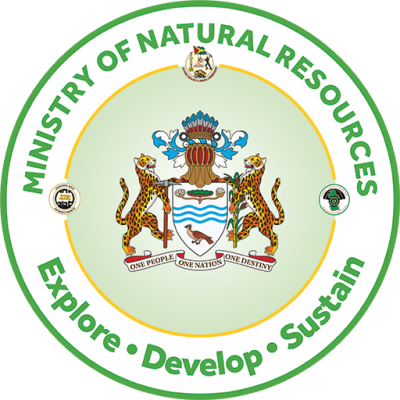 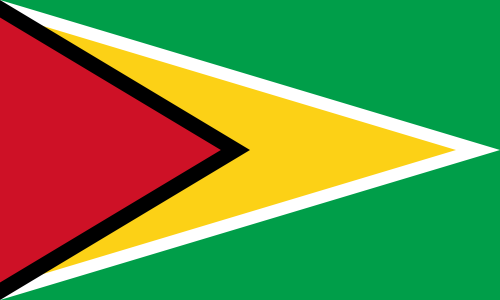 Government of the Co-operative Republic of Guyana
Energy Projects and Development
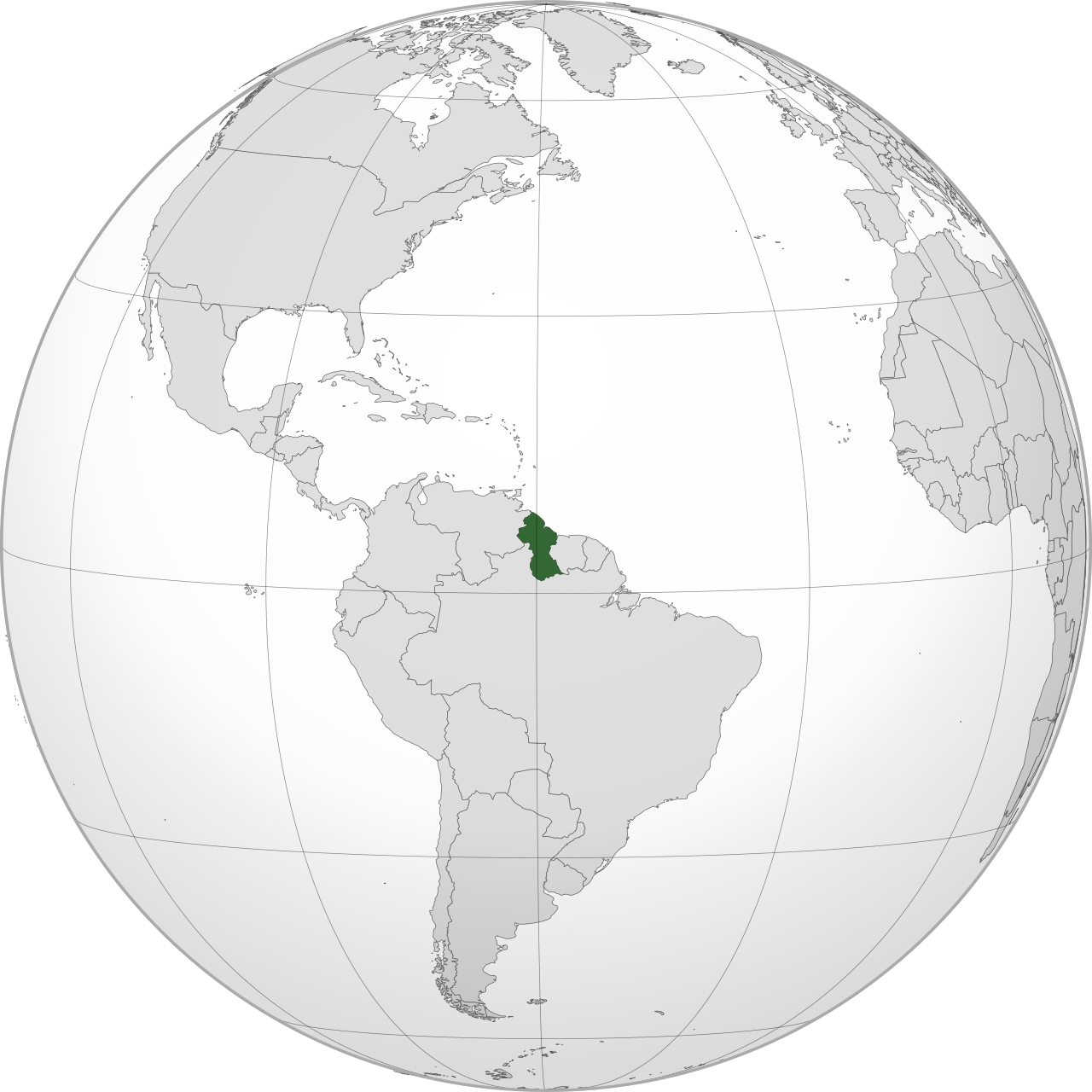 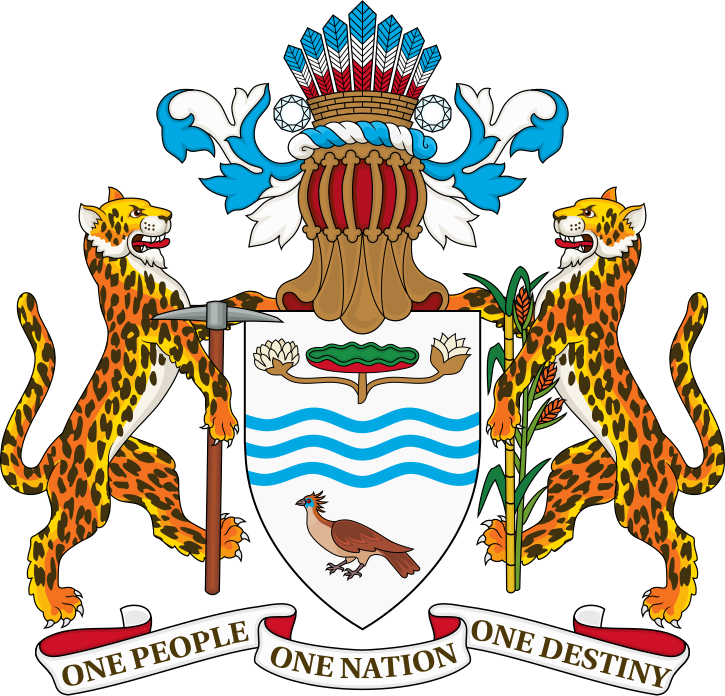 Martin Jr. Pertab
Gopnauth Bobby Gossai, Jr.
Ministry of Natural Resources
Friday, 24th June, 2021
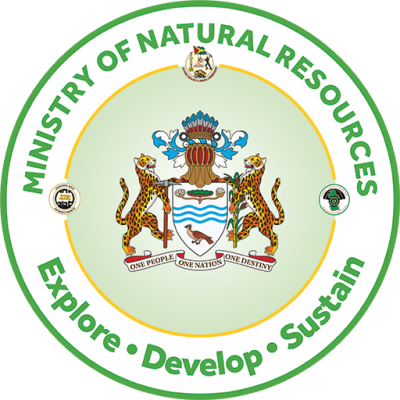 Guyana Oil Blocks
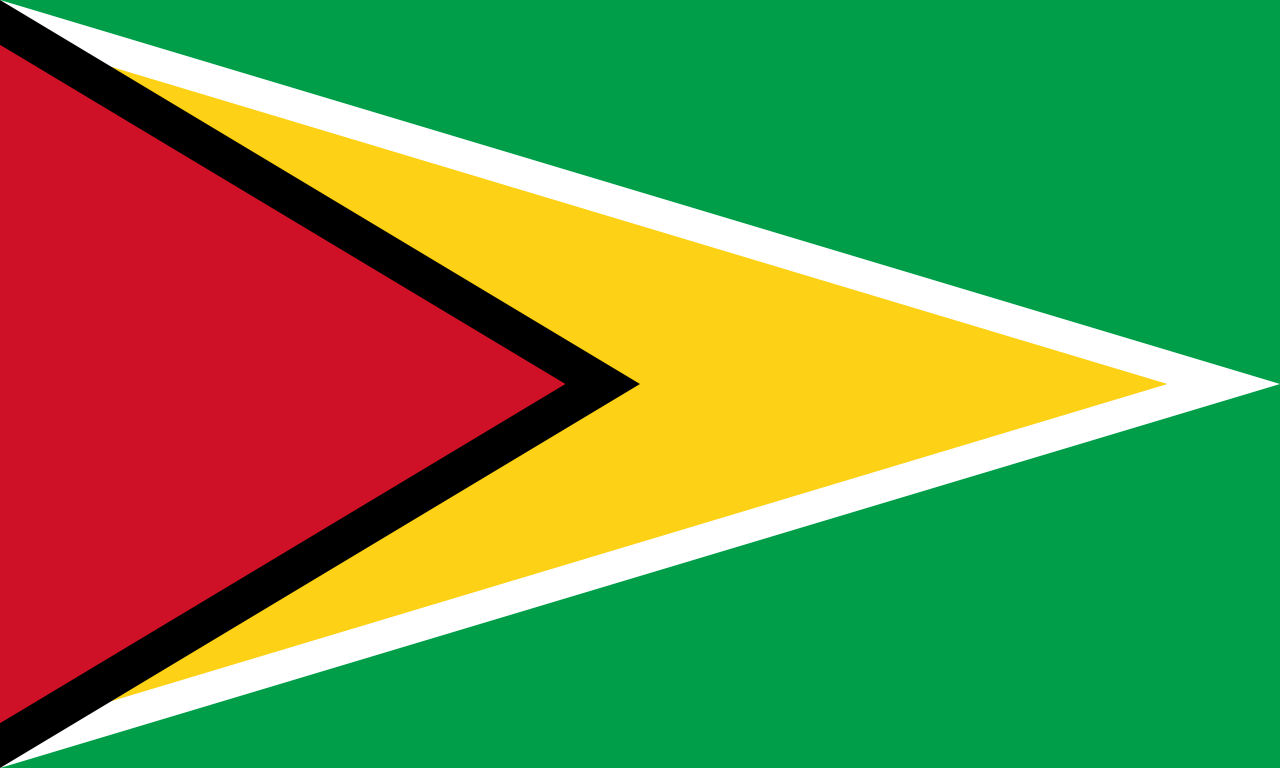 ACREAGE

Total Allocated Acreage:
~77, 822 sq. km/
~19.2 mil. acres

Total Unallocated Acreage:
~82,718 sq. km/
~20.4 mil. acres
2
Stabroek Block
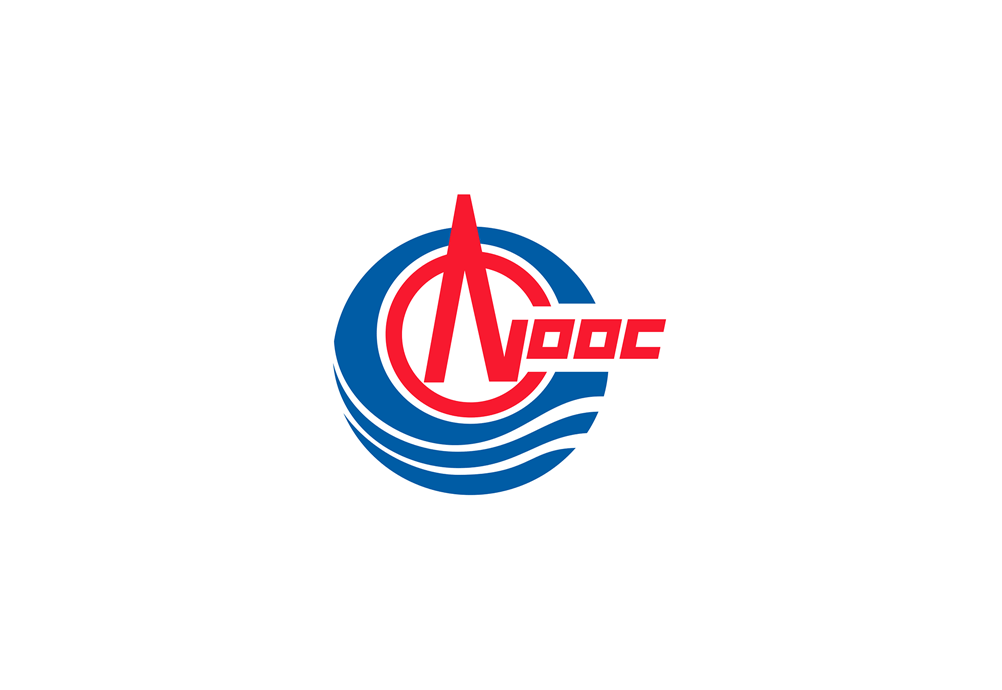 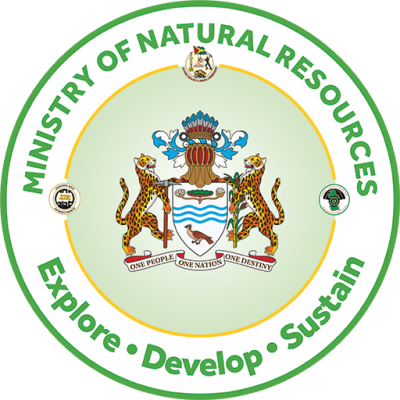 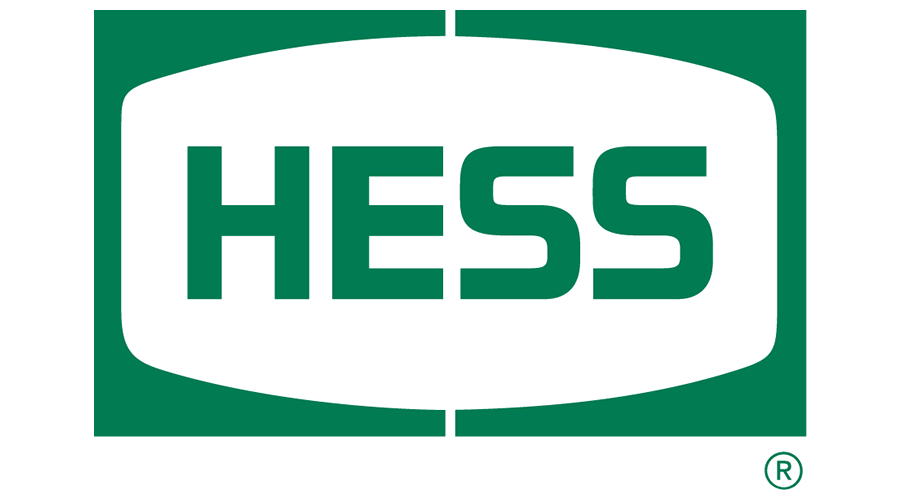 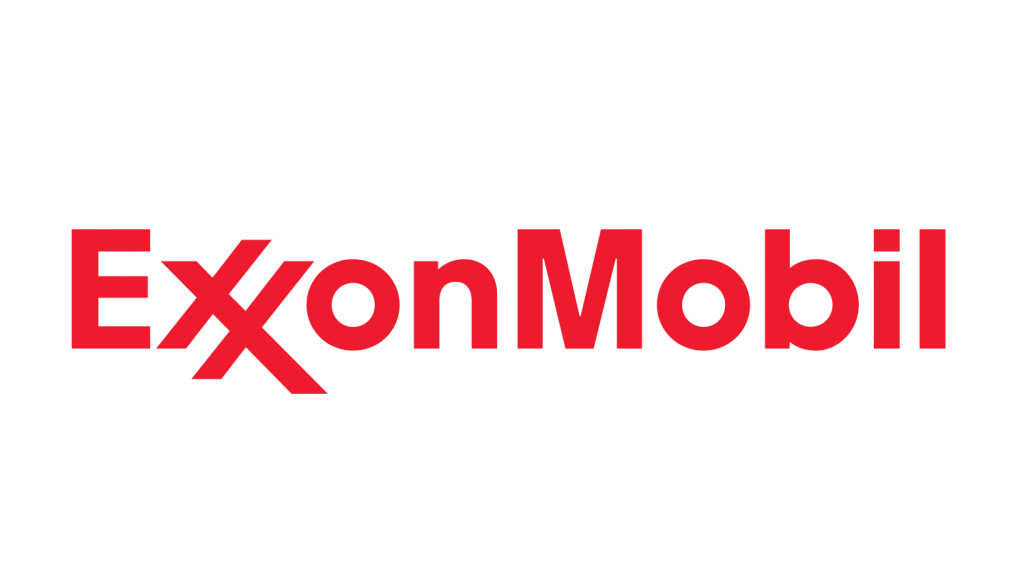 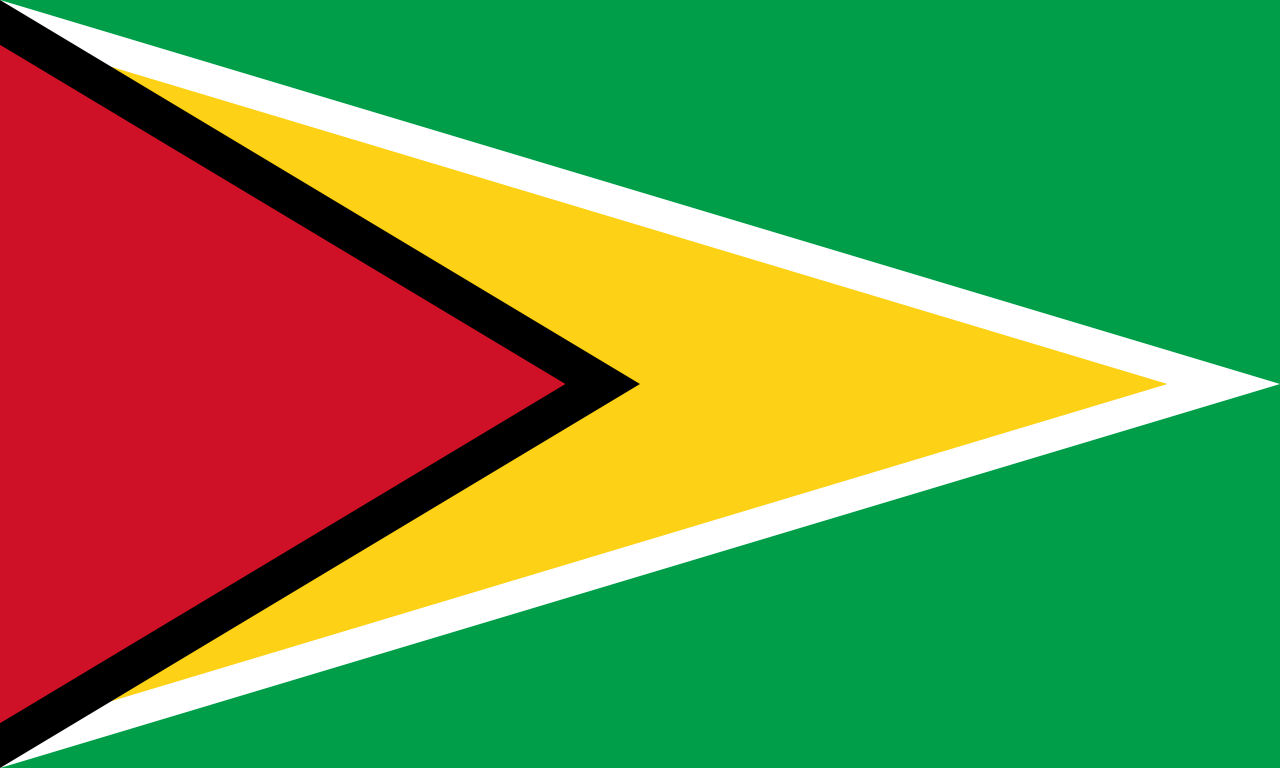 SHAREHOLDERS
EEPGL (OP) …………………………………(45%)
Hess Guyana Exploration Ltd. ……………….(30%)
CNOOC Nexen Petroleum Guyana Ltd.  ….. (25%)
PETROLEUM AGREEMENTS & AMENDMENTS
ACREAGE
First Oil in December 2019
First Export in 2020
3
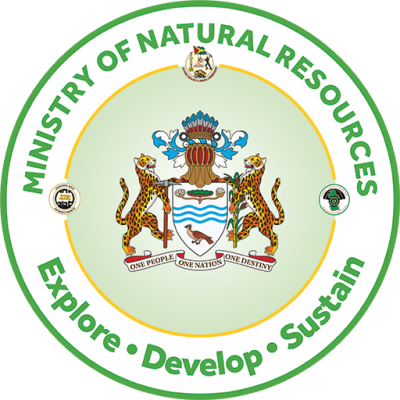 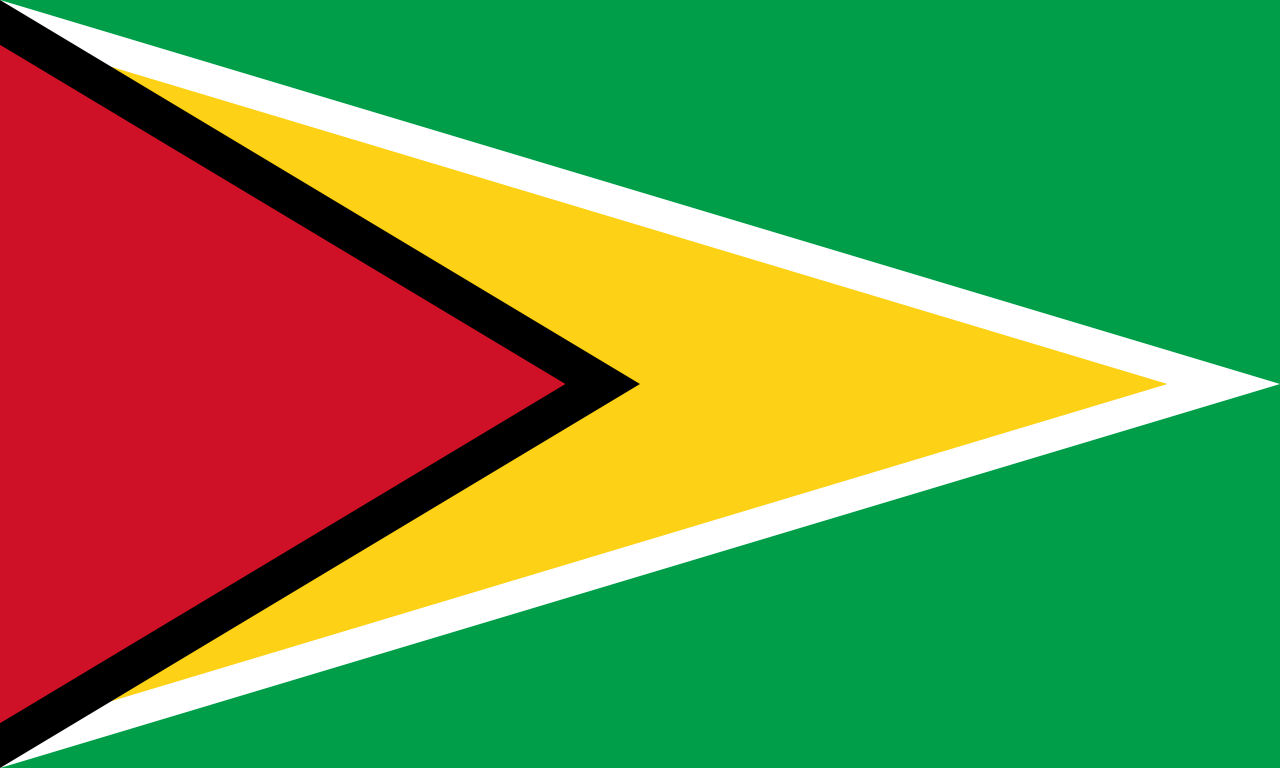 Stabroek Block Development and Outlook - EEPGL
Robust pipeline of future developments
Four new Guyana discoveries; total resource ~9 Boeb
Focused exploration on industry-leading basins in Guyana-Suriname and Brazil
Liza Phase 1 achieved nameplate capacity
Liza Phase 2 on schedule for start-up in 2022
2H21 arrival in Guyanese waters
Payara FID in 2020, start-up in 2024
Begin topside installation in 1H22
Sixth FPSO producing by 2027
Capturing capital efficiencies through “design one, build many” approach
4
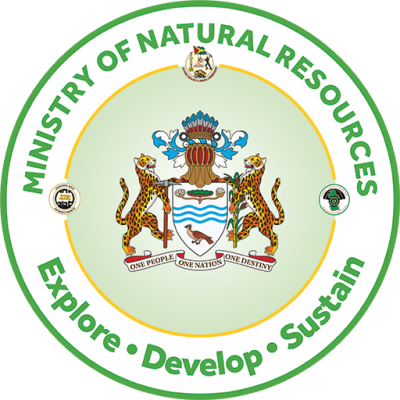 Aggressive Development Schedule
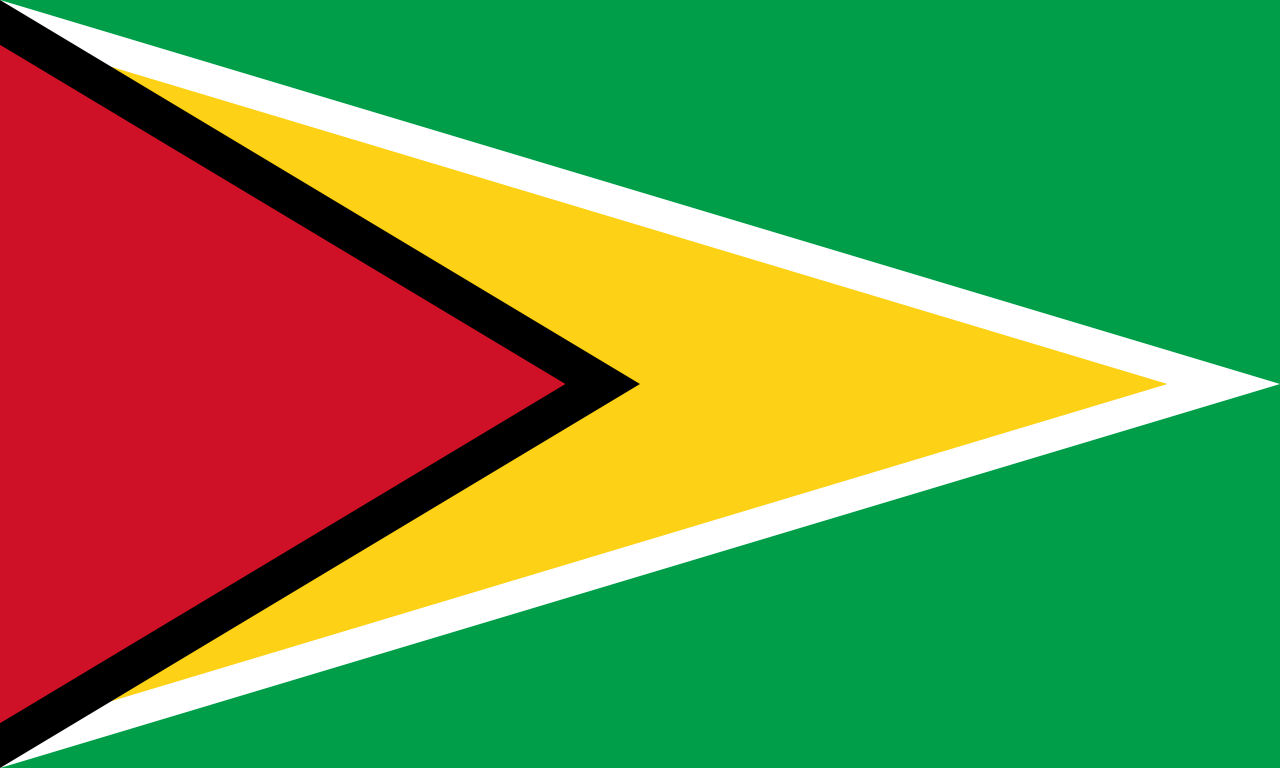 5
Source: ExxonMobil Investor Day Presentation, March 2021
[Speaker Notes: The chart on the left hand side shows the breakdown of  our total reserve. 
The graph on the righ hand side shows the actual and projected development of the various fields on the level of daily crude oil production. As evident, with the onset of Liza Phase 2, our daily crude oil output would increase to around 300,000 barrel of oil per day while Payara would take us further to roughly 600,000 per day.]
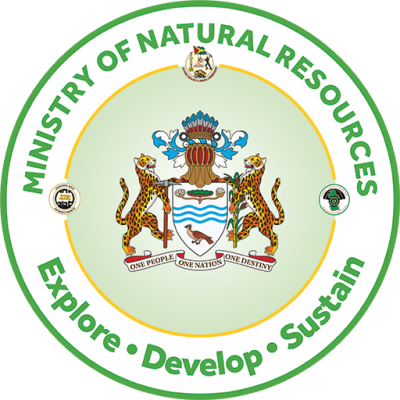 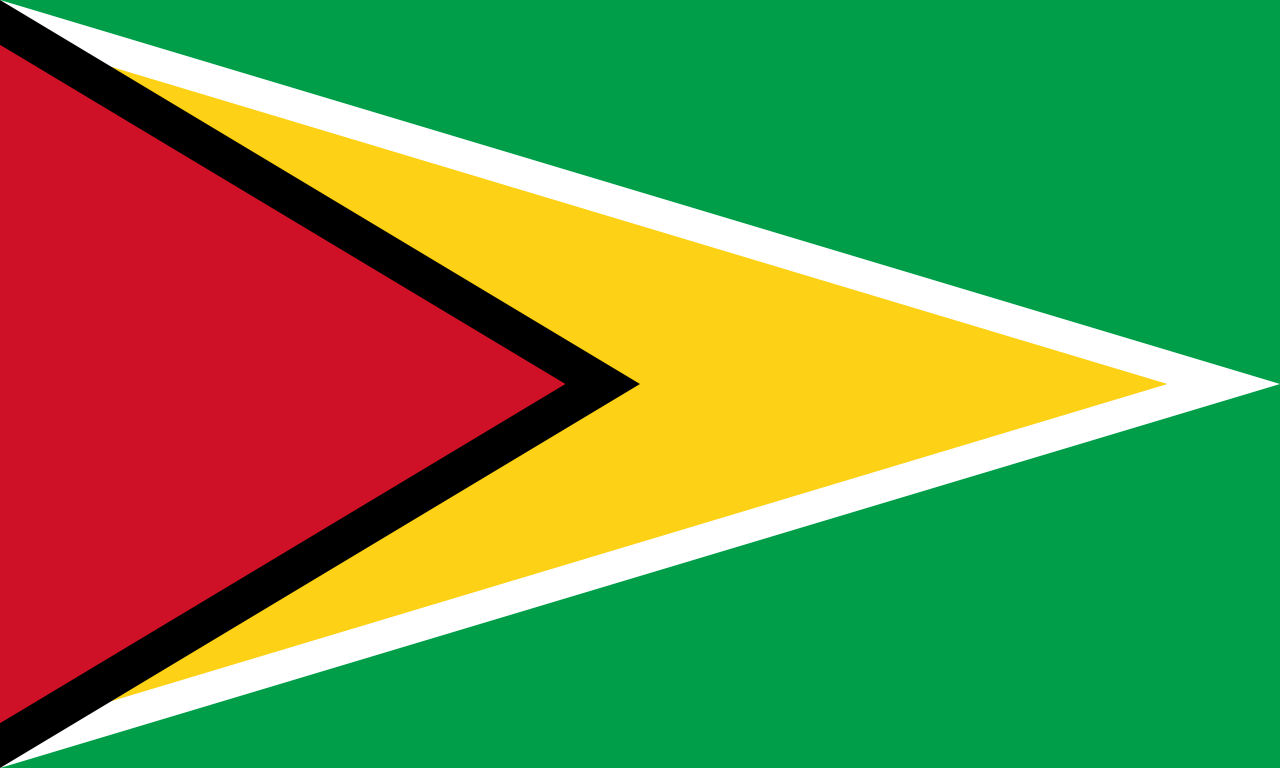 Exploration Success Increasing Value of Developments
6
[Speaker Notes: Characteristic of the Stabroek block: 
Allows for greater investors return due to highl captial-efficient development, and of course because of the quality and quantity of the crude oil resources that are in the block
By end 2021, we anticipate to add 10 additional exploraiton and appraisal wells

As part of the Guyana-Suriname basin, the total basin potential in twofold more than our proven reserve to data
Testing of the play exension to begin in 2021-2021. In fact, quality reservoirs and hydrocarbons have already being identified in the first wells in Canje, Kaieteur and Suriname]
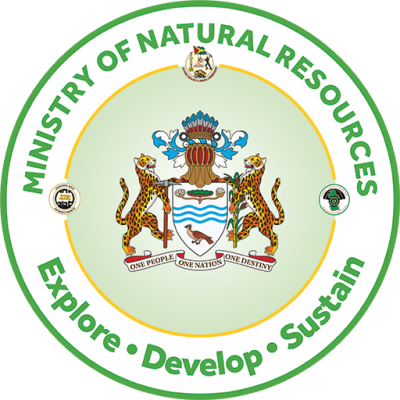 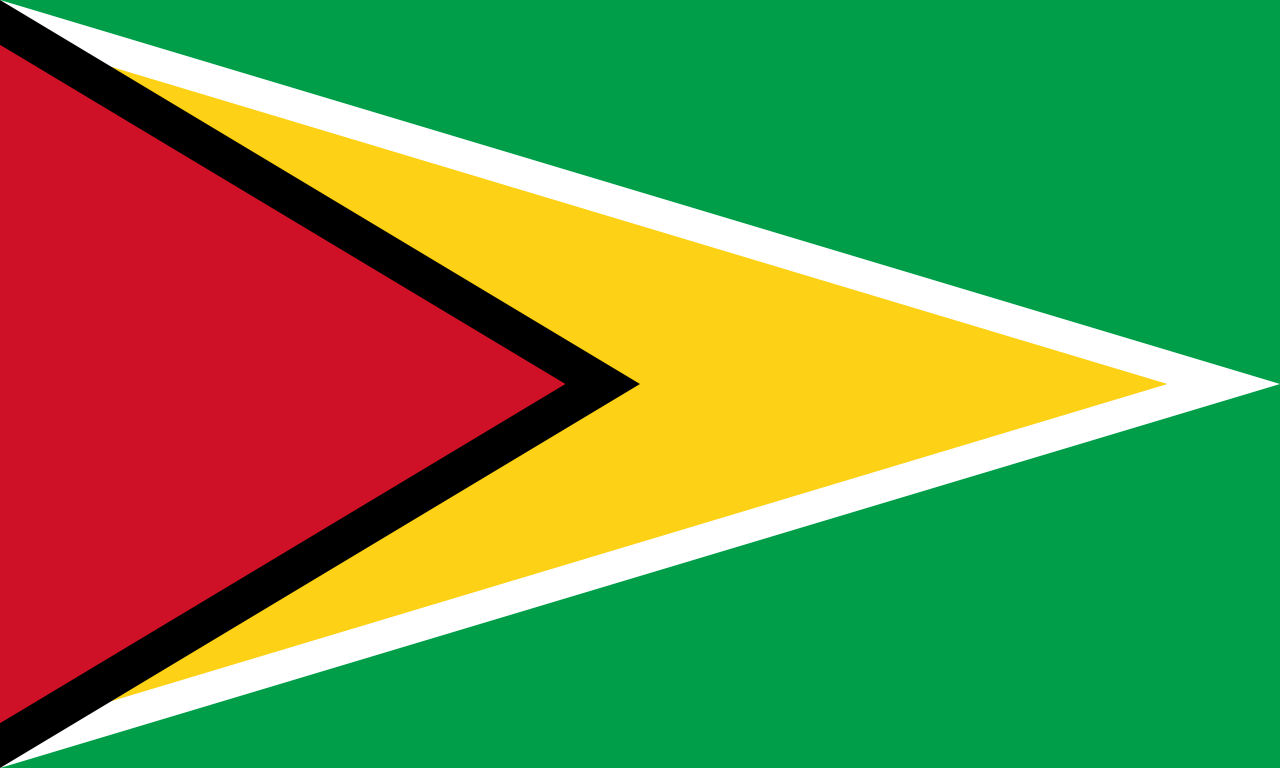 Industry’s Largest Oil-Play Discovered in the Past Decade
7
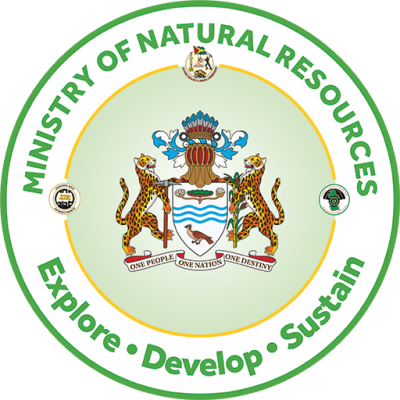 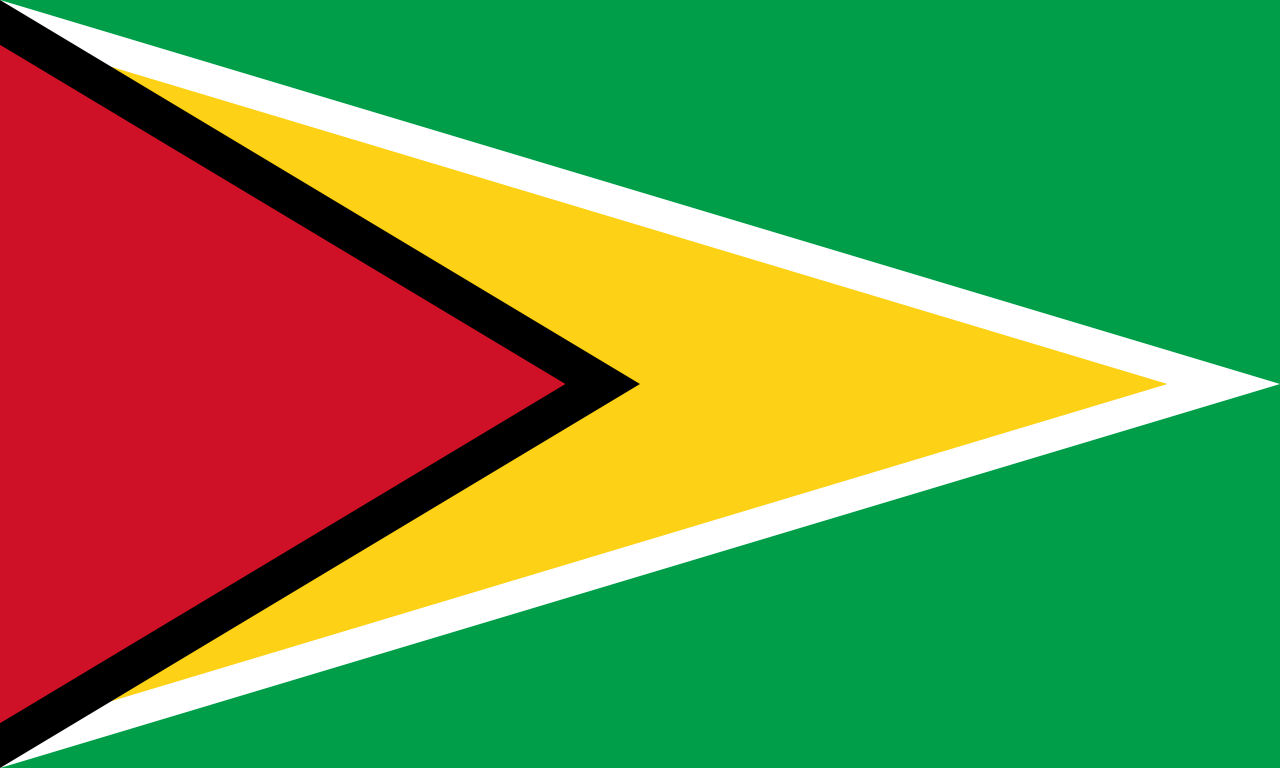 World Class Petroleum Province with Potential for up to 10 FPSOs - HESS
8
Source: HESS Credit Suisse Energy Summit, March 2021
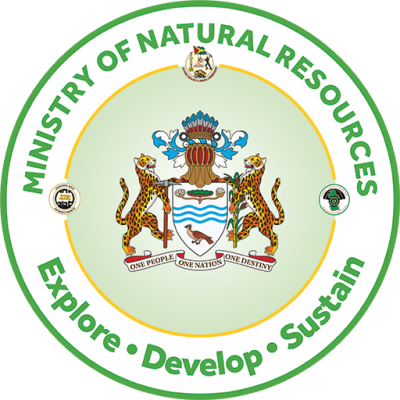 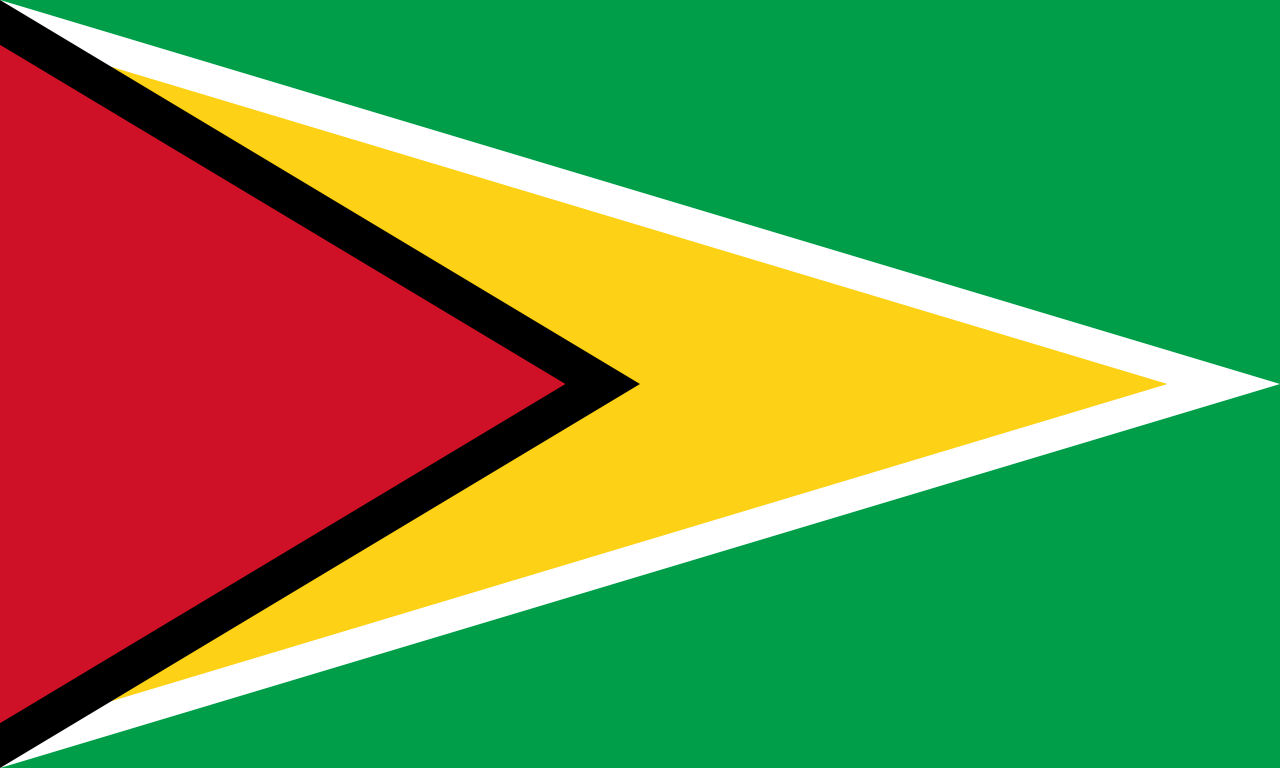 Oil Price Volatility and Stability
Good position to drive future hydrocarbon production
Consistent exploration success
Adjust its fiscal terms for future contracts to better reflect the de-risking of the country's subsurface. 
Competitive Bidding and Auctions for other oil blocks (offshore and onshore)
Major challenge ahead: Maximizing the Economic Benefits for the Country.
Guyana’s Petroleum: Sensitivity Analysis
9
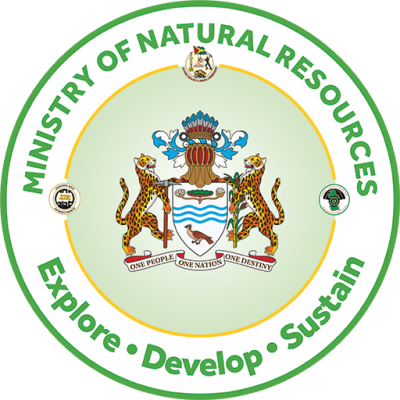 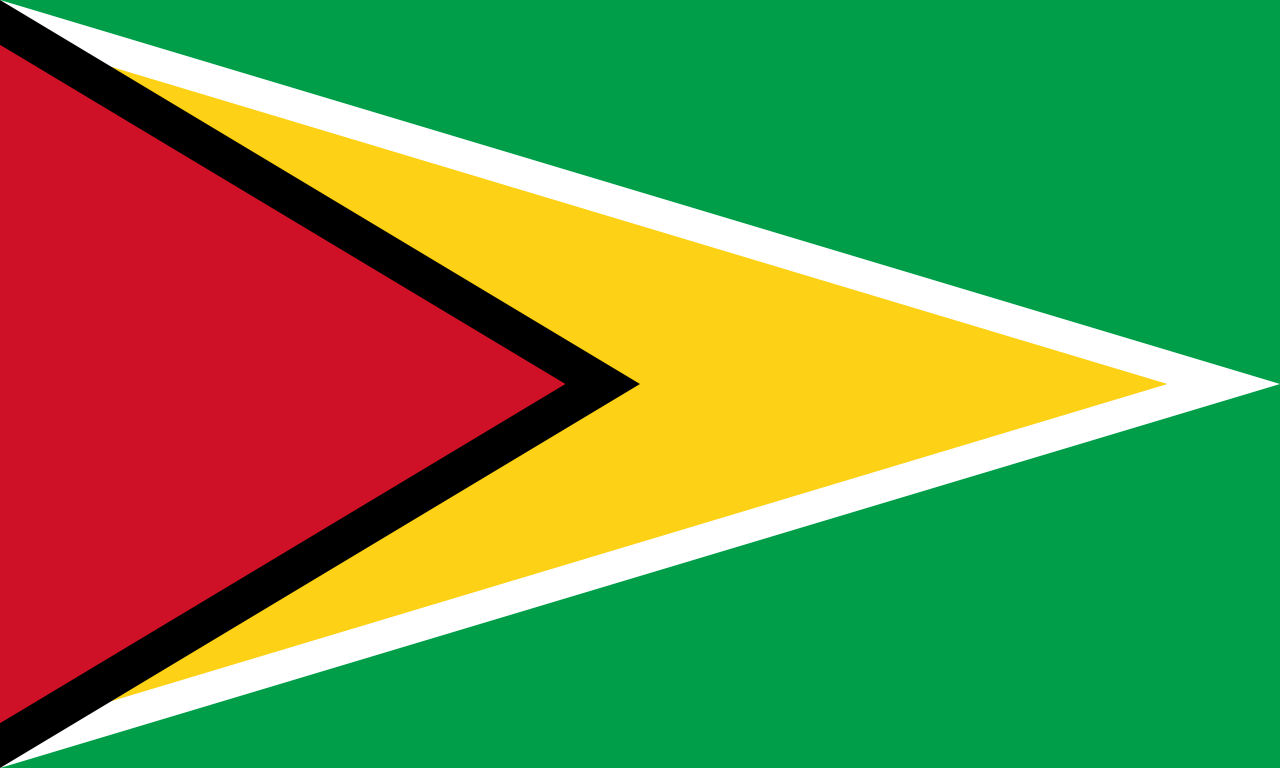 Gas to Energy Project
10
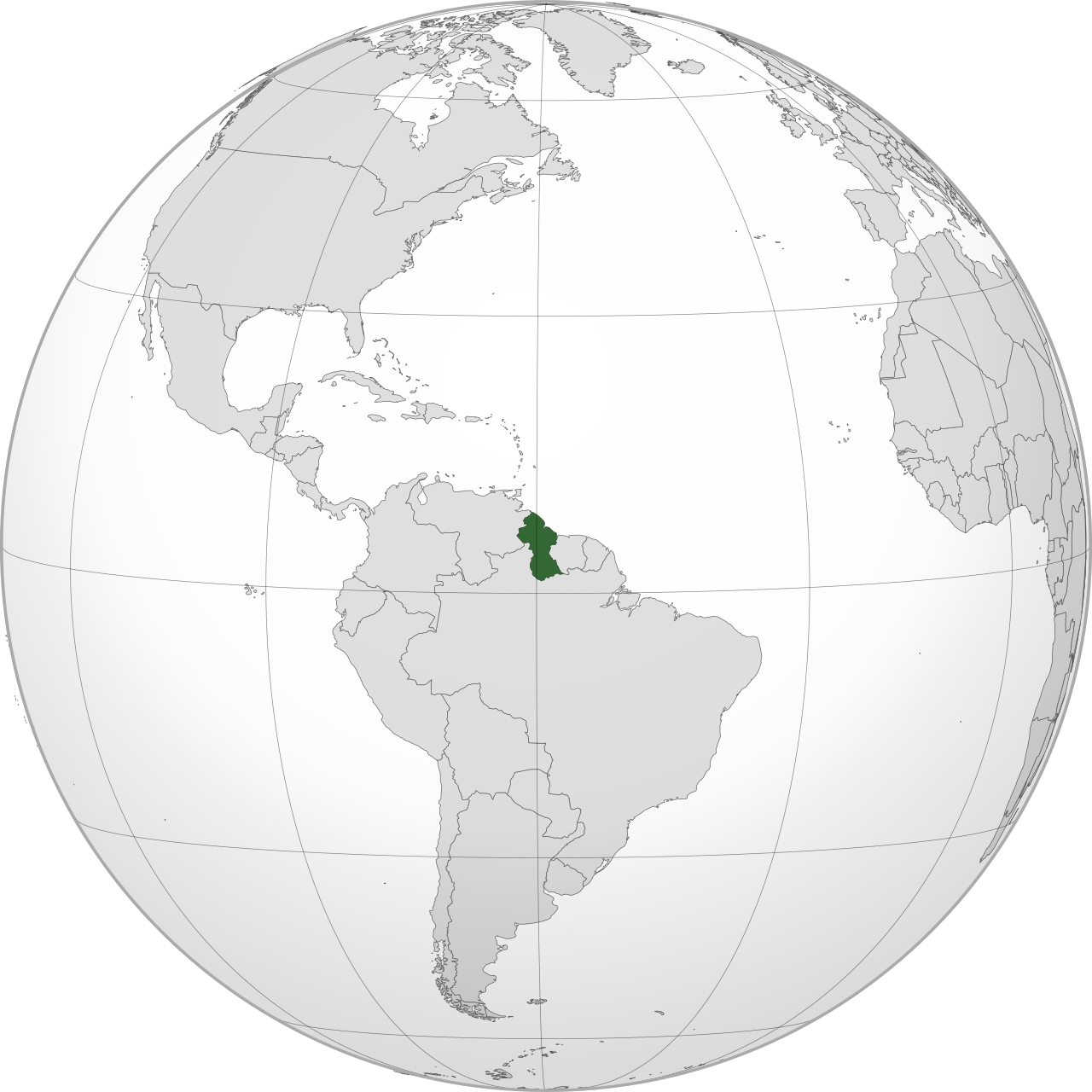 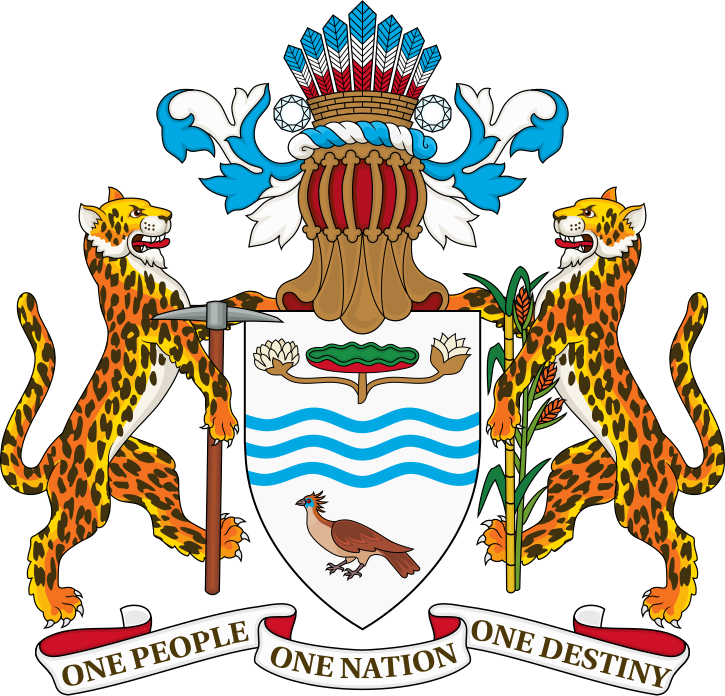 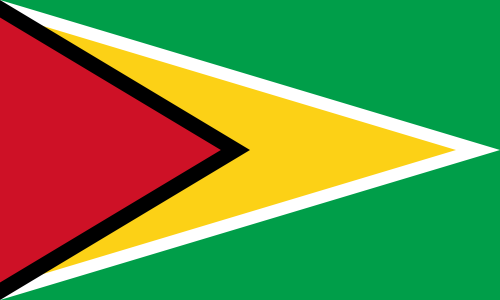 Thank You For Your Attention!
Questions, Comments, Discussions…
11